Fellowship trial exam
Question 26
Monash Health June 2016
Parya Fadavi, ED Physician , Casey Hospital
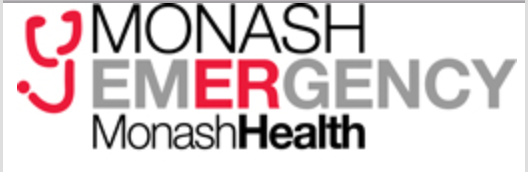 Question 26: 35 y/o woman has just delivered a term infant in your resuscitation room after presenting with imminent labour.The child is stable. The mother is pale and semi-responsive.Her heart rate is 120 and BP 75/35.There is ongoing significant per vaginal bleeding.
List five potential risk factor for post part haemorrhage. (5 marks)
1-Retained placenta
2-grand multiparty
3-antepartum haemorrhage
4-over distension of uterus
5-large placenta associated with multiple pregnancy
6-Past hx of PPH/ hemorrhagic disorder
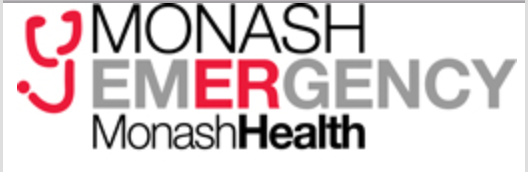 continues…..
7-Fibroid uterus
8-precipitate labour
9-Induced labour
10-Prolonged labour
11-Chorioamnionitis
12-Tocolytic agent, inhalation anesthetics.
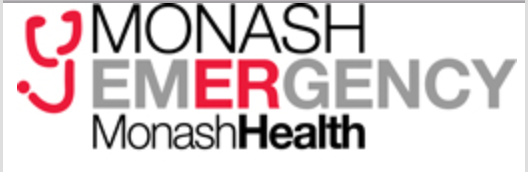 Common mistakes:
Describing the causes of PPH not the risk factors!!!
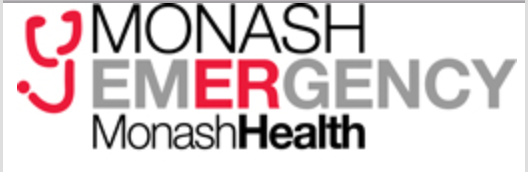 2-List in escalating order , 5 management steps to control the PPH. (5 marks)
1-Robbing the uterus 
2-Oxytocin 5 Units IV ( or 10 units), follows by infusion 40 units in 1000 ml, normal saline, 250 ml/hour( misoprostol PR, Ergometrin, PGF2alpha)
3-Delivering placenta if has not been delivered
4-Repairing the lacerations if exists.
5-Surgical management
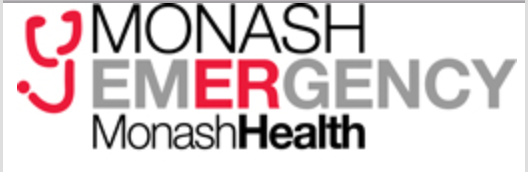 common mistakes:
answers all over the place!
Massive transfusion
oxytocin dose
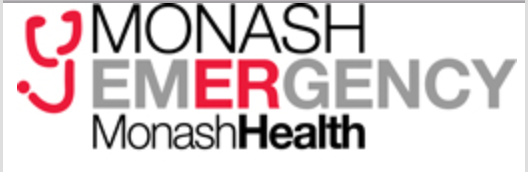 3-List the key components of massive transfusion protocol, including appropriate ration of blood products(6 marks)
1-Early notification of blood bank and haematologist.
2-usually if patient needs more that 4 units of RBC/ or ongoing heavy bleeding anticipated, Ratio RBC:FFP:PLT 1:1:1
3-Avoid hypothermia—-warm product if possible (T>35)
4-Avoid hypocalcemia( ionised Ca>1.1 mmol/L)
5-Avoid academia PH>7.2
6-prevent/correct coagulopathy( INR<=1.5, PLT>50,Fibrinogen>1 g/l) cryoprecipitate,
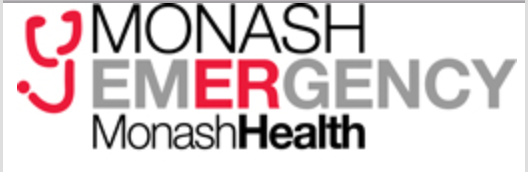 General result based on raw mark
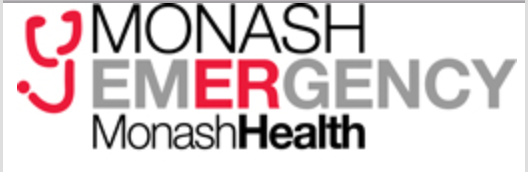